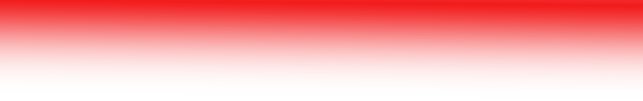 В числе лучших транспортных компаний Восточной Европы 
по версии «Союза производителей и торговых организаций СНГ»!
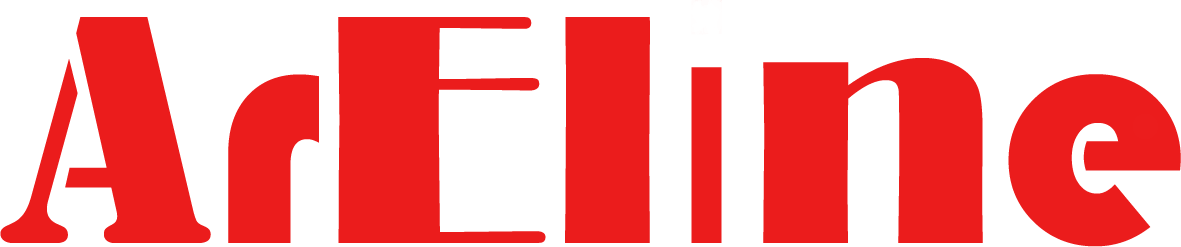 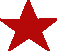 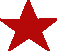 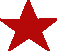 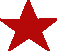 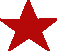 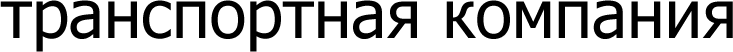 Предлагаем заключение Договора на оказание услуг транспортного обслуживания
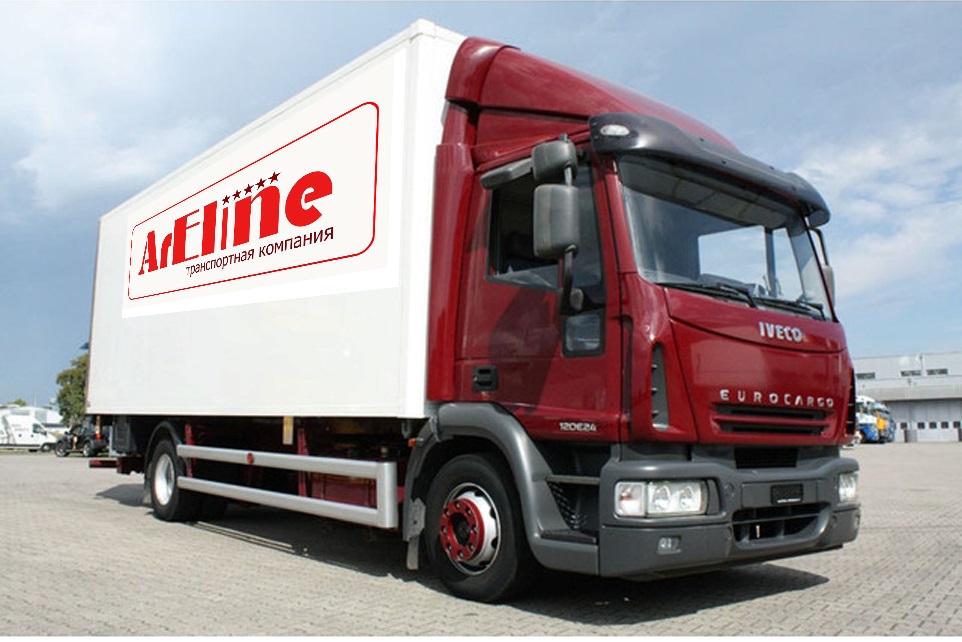 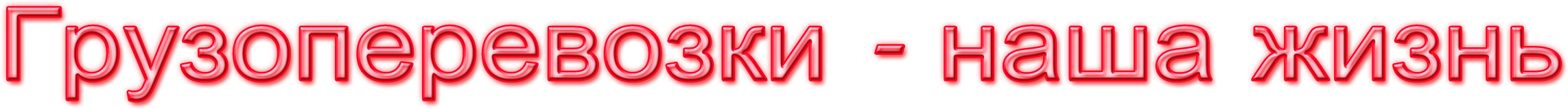 2014 г.
____________________________________________________________________________________________________Данное коммерческое предложение содержит конфиденциальную информацию, которая не может быть опубликована или раскрыта каким-либо другим образом без письменного согласия компании ООО «Арелайн»
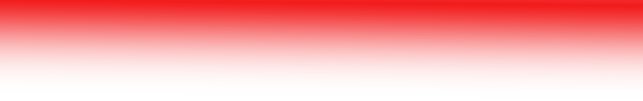 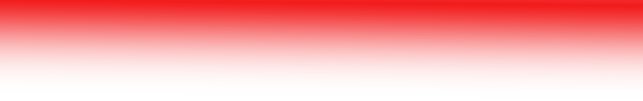 Коммерческое предложение по транспортному
обслуживанию корпоративных клиентов
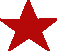 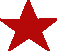 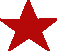 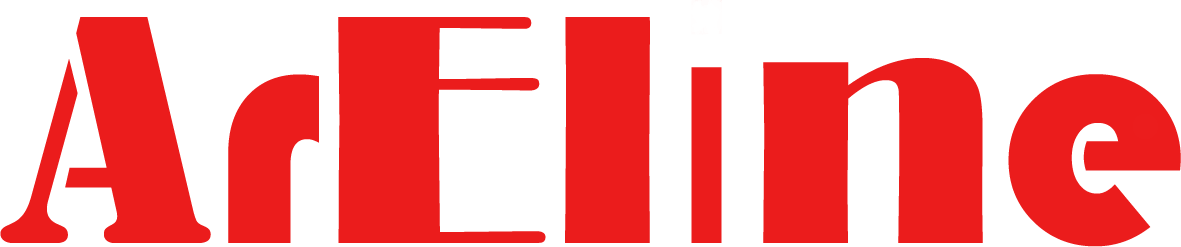 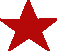 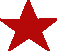 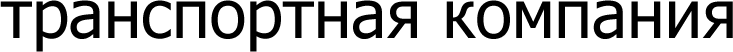 Мы рады возможности обратиться к Вам лично от лица компании «Арелайн» с предложением сотрудничества по широкому спектру транспортных услуг.   Предлагаем Вашему вниманию несколько причин выбрать «Арелайн» в качестве основного перевозчика грузов. Предложения позволят Вам значительно снизить затраты на транспортировку грузов уже на старте нашего сотрудничества.
Для Вас в рамках Договора обслуживания стоимость первого заказа перевозки рассчитывается исходя только из затрат на транспортировку, без прибавления доходной ставки
Вашей организации присваивается личный менеджер, который находится на связи 7 дней в неделю 24 часа в сутки
Большой выбор транспортных средств, тесное взаимодействие с лучшими постсоветскими экспедиторскими компаниями и общероссийскими таможенными брокерами, использование широкой сети консолидационных складов в Европе
Вы получаете в распоряжение 18 тентованных т/с; 12 рефрижераторов; 12 изотермических т/с; 10 бортовых т/с; 3 трала; 4 лесовоза; 4 контейнеровоза; 2 автовоза из числа местных и доступ к базе данных более 124000 водителей с личными транспортными средствами по всей стране
Вы сами выбираете наиболее удобный вариант: С НДС, без НДС, банковский перевод, банковские карты, почтовый перевод, Евросеть, Связной
Вы можете пользоваться услугой рассрочки платежа
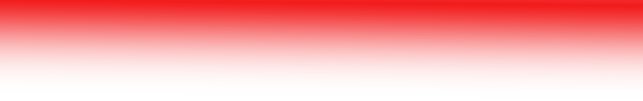 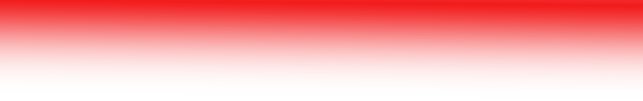 Коммерческое предложение по транспортному
обслуживанию корпоративных клиентов
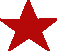 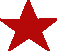 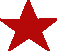 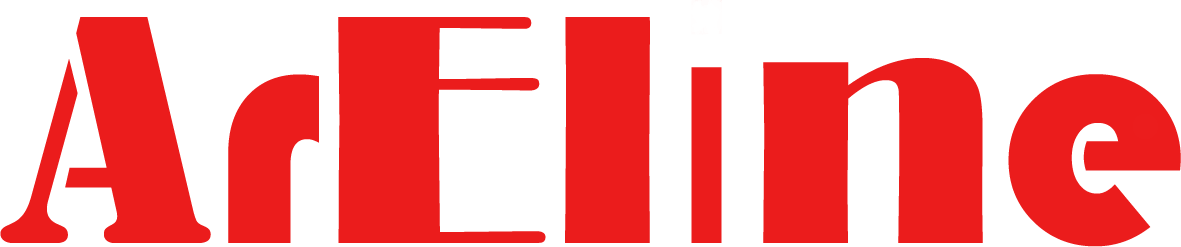 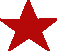 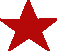 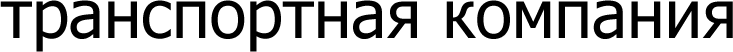 Для транспортировки негабарита предоставляем двухосный, трехосный и пятиосный полуприцепы, грузоподъемностью до 120 тонн
Осуществляем перевозку груза любого класса опасности: взрывчатые вещества и изделия, коррозионные вещества, легковоспламеняющиеся твердые вещества, токсичные и инфекционные вещества
Мы оградим Вас от непредвиденных затрат, застраховав груз «от всех рисков»
Вы почувствуете безопасность за транспортировку груза. Мы прикладываем усилия для того, чтобы доставить груз быстро, надежно и в полной сохранности
Вы получите весь пакет необходимой документации  по результатам сотрудничества
Вы сможете получать дорогие подарки, скидки и участвовать в розыгрышах призов
Вы можете быть спокойны за конфиденциальность сведений о своем грузе и бизнесе
Для Вас мы работаем 24 часа без выходных и праздников
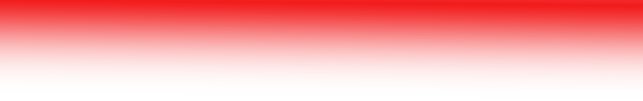 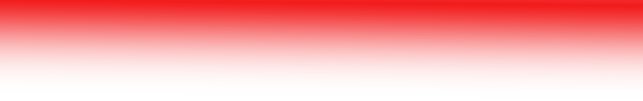 Коммерческое предложение по транспортному
обслуживанию корпоративных клиентов
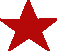 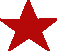 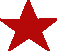 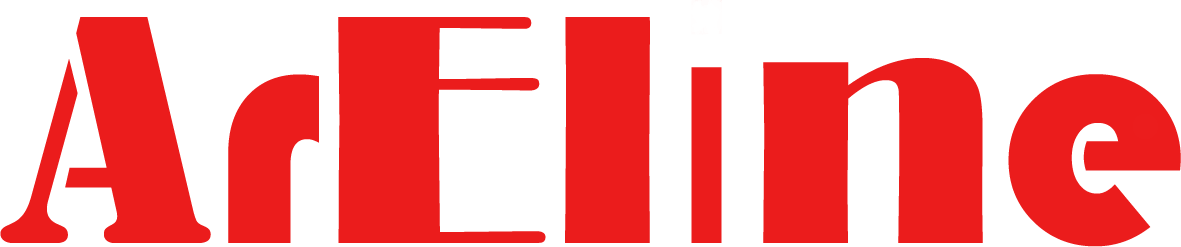 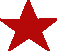 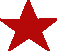 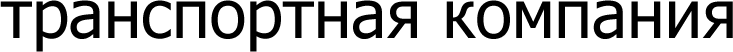 Мы надеемся, что предложение, подготовленное «Арелайн» будет привлекательным для Вас как с технической, так и с коммерческой точки зрения. 
   Сотрудники ТК «Арелайн» всегда рады сотрудничеству и открыты для диалога. Мы готовы рассмотреть все Ваши пожелания и совместно прийти к самому результативному решению. Вам понравится с нами работать.
Доверьте нам транспортировку Вашего груза !
Спасибо за внимание
Отдел по работе с корпоративными клиентами
ООО «Арелайн»
моб.: +7 980 659 98 78
E-mail: areline@inbox.ru
www.areline.ru
Наши клиенты:
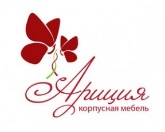 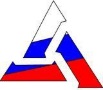 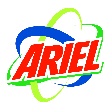 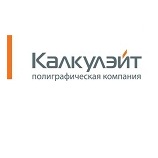 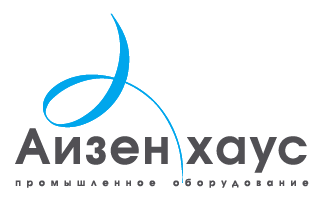 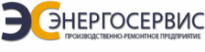 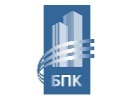 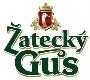 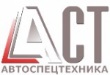 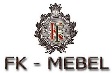 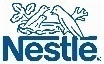 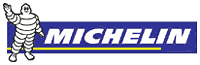 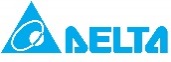 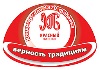 Более подробную информацию о транспортной компании «Арелайн» можно получить на официальном сайте www.areline.ru
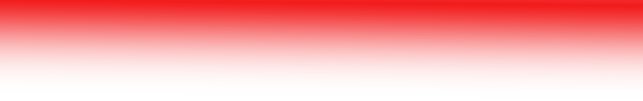